Druhy kalkulací a jejich funkceYNKC_06_06
12. 04. 2025
Olomouc
Autor: Ing. Jaroslav Škrabal, Ph.D.
Druhy kalkulací
Kalkulace z hlediska doby sestavování:
Z hlediska doby sestavování se rozlišují kalkulace předběžné, které se sestavují před provedením výkonu, a kalkulace výsledné, které se sestavují po provedení výkonu.
Předběžné kalkulace představují ukládání úkolů v oblasti plánovatelných nákladů pro budoucí provádění výkonů.
Výsledné kalkulace mají význam především pro následnou kontrolu hospodárnosti výroby jednotlivých výkonů. 
Doporučuje se sestavovat je rozdílovým způsobem, tj. vyjít z kalkulace předběžné a k ní podle jednotlivých položek přiřazovat rozdíly charakterizující odchylku skutečných nákladů od výše nákladů stanovených v předběžných kalkulacích.
2/24
Druhy kalkulací
Do předběžných kalkulací patří:
Kalkulace operativní;
Kalkulace plánové;
Kalkulace propočtové.
3/24
Druhy kalkulací
Kalkulace operativní, sestavované na základě operativních norem vyjadřujících konkrétní technické, technologické a organizační podmínky platné v době sestavování kalkulace; rozeznáváme operativní kalkulaci výchozí (základní) platnou k prvému dni období (roku, čtvrtletí, měsíce) a operativní kalkulaci běžnou. 
Rozdíly mezi oběma tvoří změna norem. 
Rozdíly mezi operativní kalkulací běžnou a skutečnými náklady jsou odchylky od norem. 
Operativní kalkulace se využívají v operativním řízení výroby.
4/24
Druhy kalkulací
Kalkulace plánové, sestavované na základě plánových norem přihlížejících k racionalizačním opatřením, která se mají v plánovaném období uskutečnit; základem je plánová kalkulace roční, která se bezprostřední váže na plán výkonů, nákladů a tvorby zisku. 
Konkretizuje se do plánovaných kalkulací čtvrtletních. 
Úroveň nákladů lze vyjádřit buď pomocí úhrnné plánové kalkulace nebo rozdílové pomocí výchozí kalkulace (tj. většinou operativní kalkulací platnou v době sestavování plánu) a plánovaných změn norem (tj. tzv. rozdílový způsob).
5/24
Druhy kalkulací
Kalkulace propočtové, sestavované obvykle pro nové nebo neopakovatelné výrobky v případě, že dosud nejsou k dispozici spotřební normy. 
Hlavní uplatnění mají v dlouhodobém plánování a strategickém řízení.
6/24
Druhy kalkulací
Kalkulace z hlediska struktury
Lze ji sestavit jako postupnou nebo průběžnou; to má význam ve stupňovité výrobě, ve které se polotovary vlastní výroby předcházejících stupňů (fází) spotřebovávají ve výrobě následujících stupňů (fází):
Postupná kalkulace;
Průběžná kalkulace.
7/24
Druhy kalkulací
Kalkulace z hlediska struktury
postupná kalkulace obsahuje položku „polotovary vlastní výroby“, ve které se uvádějí vlastní náklady na výrobu polotovarů předcházejících stupňů; 
průběžná kalkulace neobsahuje položku „polotovary vlastní výroby“, a vlastní náklady na tyto polotovary se uvádějí v členění podle položek kalkulačního vzorce.
8/24
Druhy kalkulací
Kalkulace z hlediska úplnosti nákladů:
kalkulace úplných (plných) nákladů, které započítávají veškeré náklady; nazývají se také absorbují kalkulace (absorbují všechny náklady); 
kalkulace neúplných nákladů, zvané též kalkulace přímých, přesněji variabilních nákladů, které kalkulují pouze přímé náklady a příspěvek na úhradu fixních nákladů a zisku, popř. hrubé rozpětí.
9/24
Druhy kalkulací
Zvláštním druhem kalkulace je kalkulace přírůstkových (marginálních) nákladů, která na rozdíl od tradiční kalkulace průměrných nákladů celého množství výkonů zjišťuje dodatečné náklady přírůstku výkonů (obvykle výrobní dávky). 
Vychází z dělení nákladů na fixní a variabilní část a předpokládá, že dodatečné výkony vyvolávají vznik pouze variabilních nákladů, zatímco vyšší využití neměnných fixních nákladů přináší dodatečný zisk; používá se např. při stanovení limitu ceny.
10/24
Druhy kalkulací
Kalkulace neúplných nákladů – direct costing
Kalkulace, o kterých jsme dosud pojednávali, kalkulují veškeré náklady a nepřihlížejí k jejich rozlišení podle závislosti na změně objemu výroby, tj. k jejich rozčlenění na fixní a variabilní části. 
Vede k řadě nepřesných (často i nesprávných) rozhodnutí. 
Kritika těchto „tradičních“ kalkulací (kalkulací úplných nákladů) je vedena v těchto směrech:
11/24
Druhy kalkulací
Tradiční způsob rozvrhování režijních nákladů podle přímých mezd nebo jiných přímých nákladů pro řadu výrob nevyhovuje, protože nevyjadřuje souvislost mezi výrobními činiteli (nákladovými činiteli) a náklady, které jsou jimi vyvolány. 
Rozvrhovací klíče často nemají nic společného se skutečným objemem režijních nákladů, který jednotlivé výrobky vyvolaly. 
Značný podíl režijních (většinou fixních) nákladů je spojen s činností mechanismů a automatů. 
Náklady vyvolané touto technikou se však rozvrhují v podstatě podle „ruční“ práce. 
Tím dochází k vyššímu nákladovému zatěžování výrobků s vyšším podílem ruční práce, zatímco ve skutečnosti by měly být více zatíženy výrobky, při jejichž výrobě se používá technika. 
Tradiční kalkulace tím přestávají dávat spolehlivé údaje o rentabilitě výrobků.
12/24
Druhy kalkulací
Část režijních nákladů (např. správní režie) je spojena s činností podniku jako celku a nemá bezprostřední souvislost s jednotlivými druhy výrobků. 
Rozvrhování těchto nákladů je proto velmi podmíněné. 
Z toho vyplývá, že jednotlivé výrobky nevytvářejí zisk, který je výsledkem práce podniku jako celku a kterého podnik dosáhne až po překročení kritického objemu výroby. 
To však kalkulace úplných nákladů nebere v úvahu.
13/24
Druhy kalkulací
Kalkulace úplných nákladů předpokládá znalost vyráběného množství jednotlivých druhů výrobků. 
Jinak nelze stanovit podíl fixních režijních nákladů na výrobek a jejich rozdělení se musí odhadovat. 
Rovněž zisk z určitého výrobku není proporcionální k vyráběnému množství (rozšiřováním objemu výroby dochází k degresi fixních nákladů, a tím k růstu zisku na jednotku výkonu). 
To ztěžuje různá ekonomická rozhodnutí, např. volbu optimálního výrobního plánu metodami lineárního programování, které předpokládají linearitu všech vztahů.
14/24
Druhy kalkulací
Kalkulace úplných nákladů považuje za minimální hranici ceny výrobku jeho úplné vlastní náklady; výrobky s nižší cenou považuje za nerentabilní. 
Uhrazují-li však dosud vyráběné výrobky fixní náklady a další výrobek (další zakázka) nevyvolá dodatečné fixní náklady, pak stačí, aby jeho cena byla vyšší, než jsou jeho variabilní náklady, a tento výrobek (po překročení bodu zvratu) přinese zisk.
15/24
Druhy kalkulací
Z kritiky vzešel typ kalkulace nazvaný kalkulace neúplných (variabilních, přímých) nákladů (metoda direct costing, variable costing).
Na výrobky kalkuluje pouze variabilní náklady, tj. jednicové náklady a variabilní režijní náklady. 
Zbývající fixní režijní náklady považuje za náklady, které je nutné vynaložit pro zajištění chodu podniku v určitém období; do nákladů na výrobky je nepromítá, ale zahrnuje je až do celkového výsledku období (odečítá je od rozdílu mezi výnosy z prodeje a variabilními náklady prodaných výkonů celého podniku).
16/24
Druhy kalkulací
Z toho ovšem vyplývá, že u jednotlivých druhů výrobků se nezjišťuje zisk, ale pohlíží se na něj jako na výsledek činnosti podniku jako celku. 
Za přispívání k tvorbě výsledku hospodaření podniku se považuje rozdíl prodejní ceny výrobku a jeho variabilních nákladů zvaný příspěvek na úhradu fixních nákladů a zisku (dále jen příspěvek na úhradu, anglicky contribution margin). 
Rentabilita výrobku se měří podílem, jaký má příspěvek na úhradu na ceně výrobku nebo na jednotce omezujícího zdroje (např. na 1 nh). 
Příspěvek na úhradu připadající na jeden výrobek je stabilnější veličina než zisk, neboť se nemění se změnami vyráběného množství výrobků. 
Je proto vhodným ukazatelem pro koeficienty účelové funkce při lineárním programování.
17/24
Druhy kalkulací
Z metody kalkulace neúplných nákladů nelze vyvodit, že by se fixním (režijním) nákladům měla věnovat menší pozornost než nákladům variabilním (jednicovým); i fixní náklady musí být koneckonců uhrazeny, a to, že snižují celkový (hrubý) výsledek hospodaření podniku, musí vést k jejich optimalizaci.
18/24
Druhy kalkulací
Protože v praxi obvykle neznáme celkové variabilní náklady na výrobek (známe jen jejich část, a to přímé náklady), aproximujeme příspěvek na úhradu hrubým rozpětím, které je dáno rozdílem ceny a přímých nákladů. 
Hrubé rozpětí se též nazývá marginální (mezní) výnos nebo marže. 
I na podkladě rentability vypočtené z hrubého rozpětí docházíme ke stejnému závěru o výhodnosti jednotlivých výrobků.
19/24
Druhy kalkulací
Vzájemný vztah mezi uvedenými ukazateli znázorňuje obrázek na dalším slajdu.
Z něj můžeme odvodit, že hrubé rozpětí = cena – přímé náklady; příspěvek na úhradu fixních nákladů a zisku = cena – přímé náklady – variabilní režie (popř. minus separabilní fixní náklady). 
Rentabilitu výrobku pak můžeme posoudit jako podíl hrubého rozpětí a prodejní ceny, popř. hrubého rozpětí a omezujících zdrojů.
20/24
Druhy kalkulací
Struktura ceny
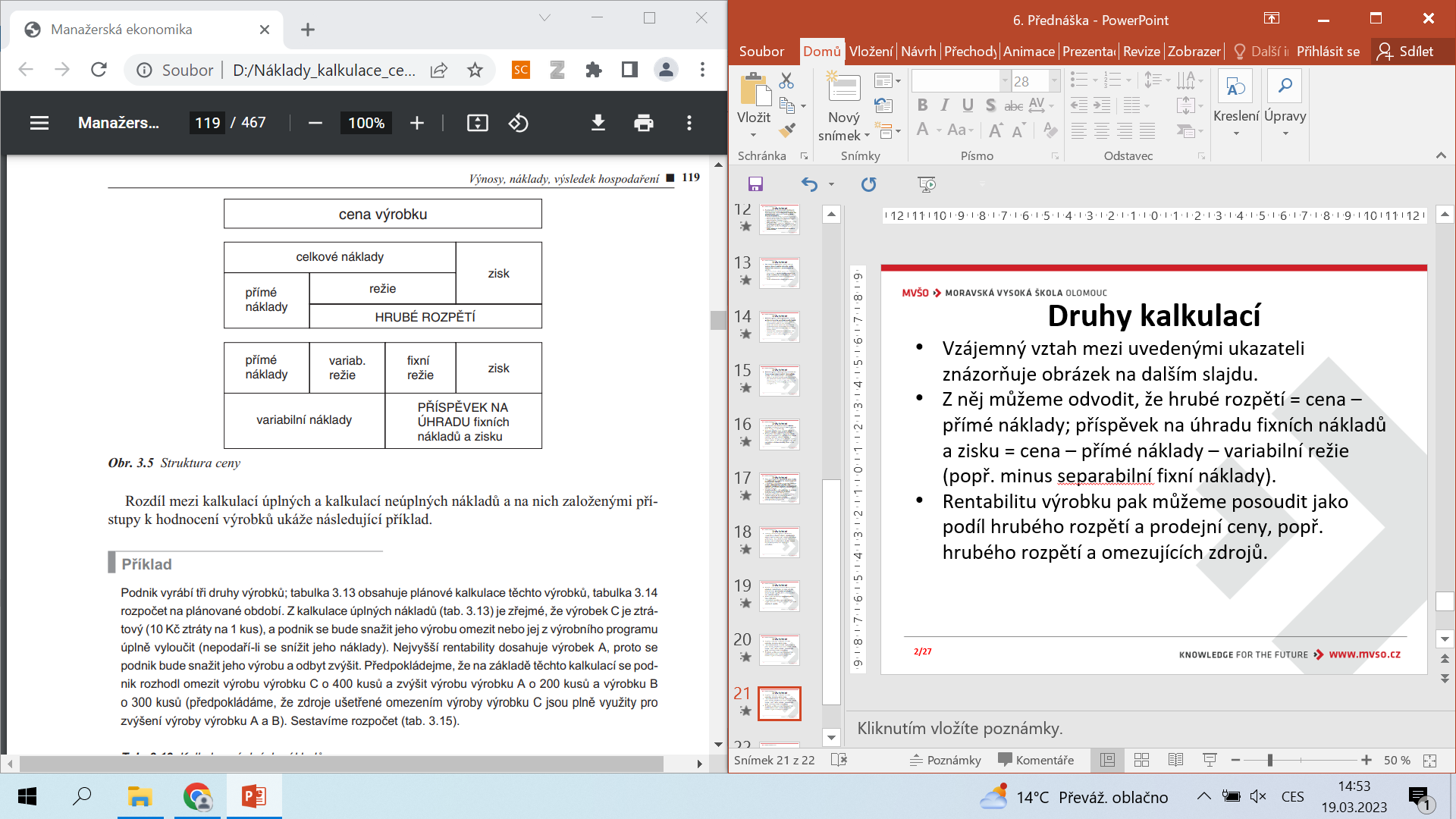 21/24
Druhy kalkulací
Kalkulace neúplných nákladů vycházejí z předpokladu neměnnosti fixních nákladů; při jejich změně (napě. změně výrobní kapacity) je třeba sestavit kalkulace nové.
Kalkulace neúplných nákladů účelně doplňují metodu analýzy bodu zvratu, metodu pohyblivého rozpočtu a přinášejí nový, exaktnější přístup k rozhodování v podniku.
22/24
Druhy kalkulací
Pomáhají především určit:
jak jednotlivé druhy výrobků přispívají k výsledku hospodaření podniku; 
jaké je pořadí výhodnosti výrobků a optimální výrobní sortiment;
zda je výhodnější určitou součást (polotovar apod.) vyrobit nebo nakoupit; 
zda je výhodnější určité zařízení nakoupit nebo najmout;
zda je výhodné určitý proces mechanizovat (automatizovat); 
jaká je dolní (minimální) hranice prodejní ceny výrobku; 
v jakém pořadí zařazovat výrobní kapacity do provozu; v jakém pořadí vyřazovat výrobní kapacity z provozu apod.;
zda přijmout dodatečnou zakázku; 
jakou výrobní metodu zvolit aj.
23/24
DĚKUJI ZA POZORNOST